THE LAW OF CONTRACT & AGENCY
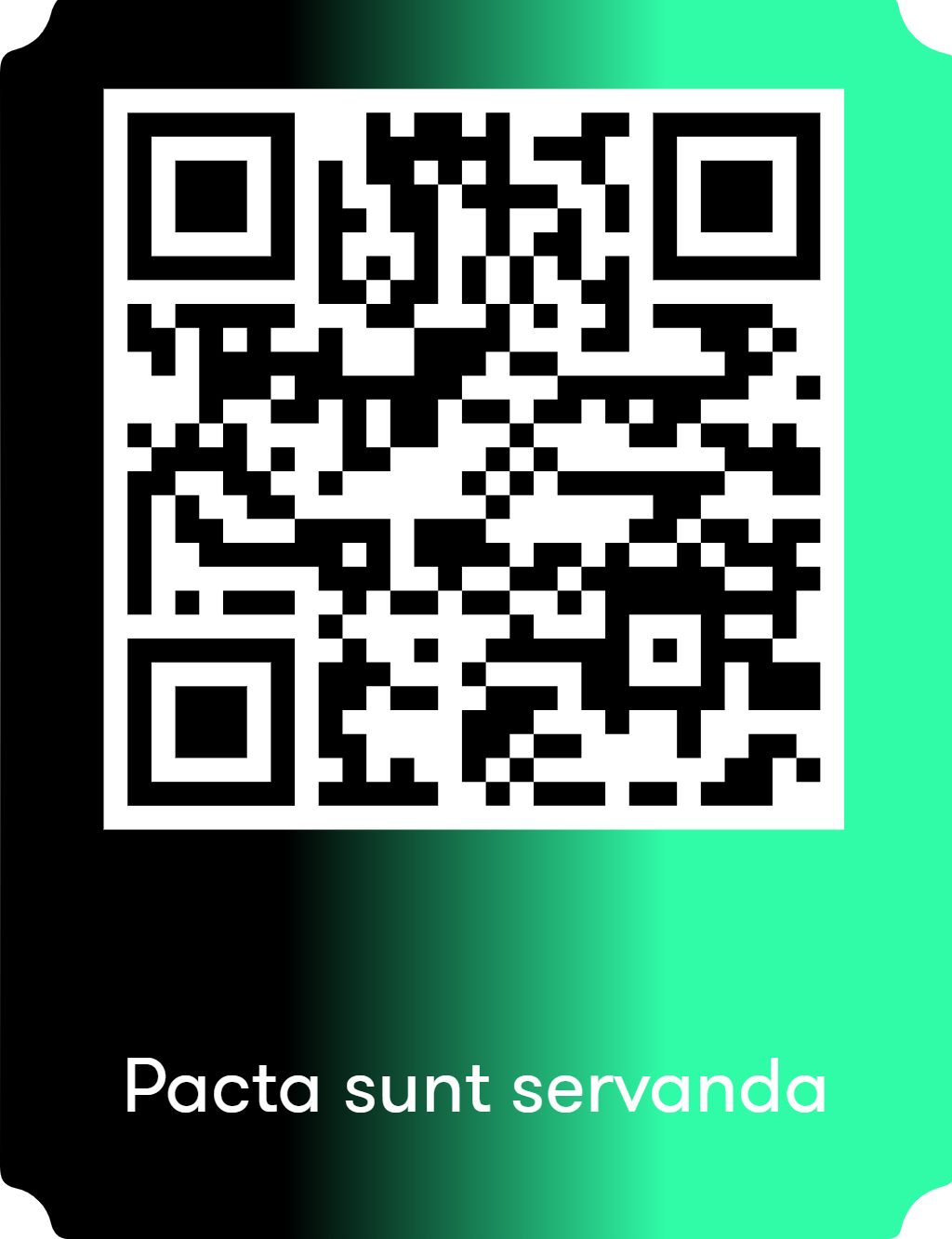 TUMUSIIME AGGREY (mr.)
Associate Consultant 
MBA-TELM / DIP-LDC / LLB
http://quickcontractsug.com/
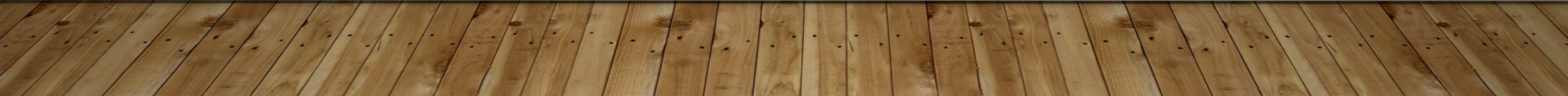 REFERENCES
The Constitution of the Republic of Uganda, 1995 as Amended.
The Contract Act Cap 284
Sir Grenter Treitel, 11th Edition, The Law of Contract.
Richard Stone, 5th Edition, The Modern Law of Contract.
David Oughton & Mahr Davis, 2nd Edition, Source Book on the Law of Contract.
Decided Cases.
DEFINITION OF BUSINESS LAW
Business law is a section of code or rules that is involved in protecting liberties and rights, maintaining orders, resolving disputes, and establishing standards for the business concerns and their dealings with government agencies and individuals. 

Business law therefore is the body of rules that deals with the conduct of businesses.
OVERVIEW OF BUSINESS LAW
CONTRACT LAW 
COMPANY LAW
EMPLOYMENT LAW
PARTNERSHIPS
SALE OF GOODS
LAW OF AGENCY
PROCUREMNT LAW
BANKING LAW 
INSURANCE LAW
INTELLECTUAL PROPERTY
INTERNATIONAL TRADE
DISPUTE RESOLUTION
Objectives of Business Law
Defining the general rules of Commerce.
Protection of business ideas and business assets.
Providing a mechanism for business procedures on Management of businesses.
Provision of remedies for loss / liability in business.
Functions of Business Law:
Legal basics such as ethics, court system structure, substantive law, and procedural law are / remain foundational.
Contract law includes drafting, rights assignment, work delegation, transactions, agreements, breach of contract, and remedies for a breach. The Uniform Commercial Code (UCC) is part of contract law governing sales.
Intellectual Property laws including trademarks and patents, prevents others from profiting from your ideas and creations.
Corporate law governs the formation of corporations and sale of corporate equities, amongst others.
Functions of Business Law :
e) Tax law determines how different types of businesses are taxed.
f) Employment law governs how employers interact with their employees and the rights and responsibilities of each, minimum wage law, workplace safety, and overtime rules.
g) Environmental law strives to mitigate the impact businesses have on the environment by limiting water and air pollution, regulating pesticide and chemical use, and establishing penalties for violating these laws.
h) Business organization laws define major business entities, such as partnerships, limited liability companies, sole
Functions of Business Law :
j) Property law governs the management and transfer of personal and real property.
k) Negotiable instruments law includes governance of secured transactions and bankruptcy.
l) Computer law analyzes and governs the impact of computer technology on other areas of businesses
m) Antitrust and competition are also included in Business law to protect investors consumers from unscrupulous trade malpractices.
HISTORY OF CONTRACT UNDER THE COURT SYSTEM
The law of contract in England has a long history which dates back to the thirteenth and fourteenth centuries. 
Its early development was connected closely with the growth and expansion of the jurisdiction of the common law courts over the myriad of courts that evolved from before and after the Norman Conquest. 
Some local courts in the Middle Ages exercised a limited jurisdiction based on custom that was very similar to that of the law of contract.

Pg3, Paul Richard’s Law of Contract.
HISTORY OF CONTRACT UNDER THE COURT SYSTEM
The Writ of debt- this is where a claim could be brought to court for payment of money or delivery of goodsinitially in the 14th century the writ of debt was only available for claims of money. Claims for goods could only be brought to court in Tort under the writ of Retinue.
The Writ of Covenant- Where a person under took to offer services but later failed to fulfill his promise he would be sued under this writ. Initially the writ of covenant was available to only promises under a deed (informal promises could not be enforced.)
HISTORY OF CONTRACT UNDER THE COURT SYSTEM
Writ of ASUMPSIT- Where a person promised to offer services and failed to do so he would be sued under this writ whether the promise was formal or informal.
Writ of Asumpsit was rooted in the Thoroughgood’s case (1584) 2 Co. Rep 9a;
The lifting of this anomaly was signiﬁcant in the development of a law of contract since it meant that any breach of promise could be actionable, even though the agreement was merely informal.
READ:
In HUMBER FERRY’s MAN CASE. He undertook to carry horses across the river and negligently overloaded the boat which sunk. He was successfully sued.
[Speaker Notes: .]
DEFINITION
A Contract is defined by the Long man Law Dictionary to mean a legally binding agreement creating enforceable obligations.
The Contract Act of Uganda 2010, laws of Uganda Section 10 defines a Contract as an agreement made with free consent of parties with capacity to contract, for lawful consideration and with a lawful object, with intention to be legally bound.
CARDINAL PRINCIPLES OF CONTRACT
Freedom of contract 
This means all adult persons of sound mind have the liberty to enter into contractual relationships of their own choices as long as there are within the law 
b) Principle of Caveat emptor 
This means in simple buyer beware the principle of buyer beware very crucial in transactions relating to transfer of property. Relevancy of this principle I is to the effect that the buyer will enable him to decide to enter the contract or not.
ELEMENTS OF CONTRACT
Capacity.
Consensus Ad idem.
Offer.	
Acceptance.		
Consideration.
Intention to create legal relations.
Legality of purpose.
[Speaker Notes: Notable decided cases in Contract Law;
https://www.digestiblenotes.com/law/contract_cases/forming_agreements.php#Errington]
CAPACITY
capacity to contract refers to the legal ability of a party to enter into a binding agreement. Certain individuals, such as minors, persons of unsound mind, or those intoxicated, may lack the capacity to contract.  
READ:
Article 34 of the Constitution of the Republic of Uganda as Amended.
Section II of the contracts Act 2010 laws of Uganda provides for capacity.
Section 12 of the contracts Act 2010, is vital.
Nash v Inman (1908)
The defendant, Inman, was a minor (under 18 years old) who purchased clothing from the claimant, Nash, a tailor. The clothing included 11 fancy waistcoats, which were not considered "necessaries" (essential goods suitable for the minor's station in life). The key issue was whether the minor was liable to pay for goods that were not considered necessaries. The court held that the minor was not liable for the price of the waistcoats because they were not necessaries. The court emphasized that:
A minor is only bound by contracts for necessaries (goods suitable to their condition in life and actual requirements at the time of sale).
The burden of proving that the goods were necessaries lies with the claimant (Nash).
Since the waistcoats were luxury items and not essential, the minor could not be held liable.
CONSENSUS AD IDEM
This is the first essential ingredient of a valid contract. This means meeting of the minds of the parties (consensus ad idem)Thus the parties must have agreed all the terms of the contract and understood them.
Consensus, highlights the importance of mutual assent in contract formation. For a contract to be valid, both parties must agree on the same terms in the same sense. If there is a fundamental misunderstanding about a material term (such as the subject matter or performance), there is no true agreement, and the contract cannot be enforced.
Raffles v Wichelhaus (1864)
The case involved a contract for the sale of cotton to be shipped from Bombay to England on a ship named Peerless. Unbeknownst to both parties, there were two ships named Peerless sailing from Bombay at different times. The buyer believed the contract referred to the Peerless sailing in October, while the seller intended to ship the cotton on the Peerless sailing in December. When the cotton arrived on the December ship, the buyer refused to accept it, arguing that they had agreed to the October shipment. The central issue was whether there was a valid contract, given the misunderstanding about which ship Peerless was intended in the agreement. The court held that there was no consensus ad idem (no meeting of the minds) because the parties were referring to different ships.
OFFER
According to Section 2 Contracts Act 2010, Laws of Uganda offer means the willingness to do or to abstain from doing anything signified by a person to another, with a view to obtaining the assent of that other person to the Act or abstinence.

Section 3 of the Contracts Act
A contract will not be valid if the offer is not communicated and accepted by the offeree. Communication of an offer is by an act or omission intended to communicate the offer. Communication is valid if it comes to the knowledge of the offeree.It must be an offer as opposed to an invitation to treat.Offer give rise to a valid contract whereas an invitation to treat invites a party to make an offer and this does not give rise to a valid contract.
[Speaker Notes: Offer is defined as; An expression of willingness to contract on valid terms whose acceptance gives rise to a binding contract or willingness to do an act or abstain from doing something signified by one party to the other with a view of obtaining assent of the other.]
TYPES OF OFFERS
Specific offer- this is an offer made to a particular person or group of persons.


General offer- This is an offer made to the world at large. This offer will give rise to a valid contract if a member of the public performs the terms of the offer.
CARLIL v CARBOLIC SMOKE BALL [1893] 1 QB 256
where the defendants advertised that they would pay 100 pounds to anyone who used their product according to instructions and still suffered from the influenza and that they deposited 1000 pounds in a bank to show their commitment. 
The plaintiff bought the smoke ball and used it according to the instructions but still caught the flue, her request for the 100 pounds was denied. 
The defendants argued that (i) there was no offer, the advert was a mere Puff (2) Even if there was an offer she had not communicated her acceptance.
It was held that depositing money in the bank went beyond a mere puff, an offer made to whole world can be enforced by the member of public who performs its conditions. 
There was no need to communicate the acceptance, the plaintiff performed the conditions of the advert. 
Thus there was a valid contract.
OFFER DIFFERICIATED FROM INVTATION TO TREAT
Display of goods for sale. 
The display of goods in supermarket shelves or shops is just an invitation to treat. In Fisher v bell a price market flick knife was displayed for sale in a shop window. The seller was prosecuted under the Restriction of Offensive Weapons Act, which made it an offence to sell such items. The court acquitted the seller noting that the action was an invitation to treat.
Sales by auction. 
In the case of Payne v Cave, it was held that a call for bids amounts to an invitation to treat. That the bids themselves are offers, which the auctioneer is free to accept or reject.
OFFER DIFFERICIATED FROM INVTATION TO TRAET
Ticket sales. 
Tender notices. 
Advertisements and notices. 

Partridge v Crittenden [1968] 2 ALL ER 421 The defendant advertised the sale of some birds and was charged under the Protection of Birds Act 1954, s6(1) for offering the birds for sale Held: It was held there was no offence because an advertisement is an invitation to treat and not an offer Lord Parker held that advertss, circulars and brochures are almost always “invitations to treat and not offers for sale” However, the defendant selling birds could have been liable under the above act if the wording of the advertisement had been different e.g. if it had said the first person to give him 25 pounds will guarantee themselves a bird
[Speaker Notes: (Advertisements)]
TERMINATION OF OFFER
Revocation
Lapse of time
Counter offer
Rejection
Failure of condition precedent
Winding up or death.
COUNTER OFFERSHYDE v WRENCH (1840) 49 ER 20
The defendant, Mr Wrench, offered to sell the farm he owned to the complainant, Mr Hyde. He offered to sell the property for £1,200, but this was declined by Mr Hyde. The defendant decided to write to the complainant with another offer; this time to sell the farm to him for £1,000. He made it clear that this would be his final offer regarding the property. In response, Mr Hyde offered £950 for the farm in his letter. This was refused by Mr Wrench and he confirmed this with the complainant. Mr Hyde then agreed to buy the farm for £1,000. 
The court dismissed the claims and held that there was no binding contract for the farm between Mr Hyde and Mr Wrench. It was stated that when a counter offer is made, this supersedes and destroys the original offer.
ACCEPTANCE
A contract is only valid if the offer is accepted by the offeree. Acceptance must be from the offeree to the offeror. 
Any conduct of the offeree or omission intended to communicate acceptance amounts to acceptance.

READ - Carlill v Carbolic Smoke Ball Company (1893) Supra’
       - Hyde v Wrench (1840) Supra’
Felthouse v Bindley (1862) EWHC CP J35
A man negotiated to buy his nephew’s horse. He offered a price and said if he hears nothing back he will presume the horse is his. The nephew did not reply, but he did tell an auctioneer to take the horse off an auction it was being sold on. The auctioneer did not do so and it was subsequently sold to someone else. The man sued the auctioneer believing he had a contract to buy the horse from the nephew
It was held that there was no contract because acceptance had not been communicated to the man.
Rule : Acceptance has to be communicated in some way
CONSIDERATION
Consideration according to section 2 is the right, profit, interest accruing to one party or loss, injury or responsibility suffered or undertaken by the other.
(Currie V Misa 1875).
A valuable consideration, in the sense of the law, may consist either some right, interest, profit or benefit accruing to the one party, or some forbearance, detriments, loss or responsibility given, suffered or undertaken by the other’.
[Speaker Notes: a) It must be lawful.b) It must be sufficient but need not be adequate.c) Past consideration does not sustain a contract.]
CONSIDERATION
A practical example of this can be found by examining a simple contract. Party A offers £500 to Party B, who in exchange will fit his car with a new engine. Party A receives the benefit of his car being fixed, whilst Party B incurs the detriment of having to take time, effort, and perhaps expenses to fix the car.
You can also identify from the above contract that there is a parallel detriment to Party A and benefit to Party B; Party A suffers the detriment of having to pay £500, and party B receives the benefit of the £500. It should be noted that this parallel detriment/benefit is not required to form valid consideration, but it is often present.
Section 19  of the Contracts Act provides the strict Rules of valuable Consideration
[Speaker Notes: READ –  Executed and Executory Consideration.
READ -  Sufficiency of Consideration
The case of Thomas v Thomas (1842) 2 QB 851 highlights this principle in operation. This case involved the rental of a property for the cost of £1. It was argued that this £1 could not be considered valid consideration due to the actual value of the property rental significantly exceeding the £1 consideration. The courts ruled that this was irrelevant; the fact that there was some consideration made it valid.]
Consideration must have commercial Value
The case of White v Bluett(1853) 23 LJ Ex 36 is a good starting point for examining the definition of ‘economic value’. In this case, a father waived his son’s debt on the condition that he stops complaining about his Father’s will. The son argued he had provided valid consideration by not complaining about the will. 
The court ruled the contract was unenforceable due to the son’s promise not having any economic value.
RULE IN PINNEL’S CASE
This is to the effect that payment of a lesser amount than owed does not constitute a valid consideration, to discharge a debt.
Exceptions:
Payment made earlier at the request of the creditor.
Payment in a different place at the request of the creditor.
Payment to a third party at the request of the creditor.
Introduction of new elements in to an agreement.
[Speaker Notes: Facts; The claimant, Cole, owed Pinnel a debt of £8 10s, due on November 11.At Pinnel's request, Cole paid £5 2s 6d on October 1, and Pinnel accepted this part payment as full satisfaction of the debt. Later, Pinnel sued Cole for the remaining £3 7s 6d.]
INTENSION TO CREATE LEGAL INTENSIONS
A lot will not be enforceable unless the parties have a clear intention to be bound legally. There must be a clear indication that the parties at the time of acting were willing to recognize their agreement as one with a legal status and it was intended to be enforceable in law.
Relevant cases to the element
LENS V DEVONSHIE (1914) THE TIMES.
BALFOUR & BALFOUR (1919) Vol. 2 KINGS BENCH pg. 571
MERRIT V MERRIT, 1970 Vol. 2. ALLER.
[Speaker Notes: Difference with social contracts. BALFOUR V BALFOUR]
PRIVITY OF CONTRACT
Only a party to a contract can enforce or sue or be sued on that contract.
Exceptions
Agency- principal can sue or be sued on a contract entered by his agent.Assignment
Trust. A beneficiary can sue a trustee although he wasn’t a party to the trust agreement.
Statutory exceptions
Negligence (Donouge v Stevenson)
[Speaker Notes: DUNLOPV SELFRIDGE
The Plaintiff sold tyres to Dew Company where by Dew and company agreed not to sell the tyres below the price list provided and it was also agreed that Dew and company would obtain similar arrangements with other dealers.  Dew and company sold the tyres to Selfridge and it was agreed that they would not sell the goods below the price provided. Selfridge breached this arrangement and Dunlop sued for breach of contract. Court observed that the plaintiff had no right of action because no consideration moved from Selfridges to them.]
TYPES OF CONTRACTS
Bilateral Contracts.
Unilateral Contracts.
Express.
Implied.
Quasi /Legally implied.
Executed.
Executory.
Illegal , void and voidable Contracts.
TYPES OF CONTRACTS
Voidable Contracts
These are contracts that are legally binding when formed but can be avoided by one party at his option without any legal consequences. Circumstances that make a contract voidable include non-disclosure of one or more material facts, misrepresentation, mutual mistake, lack of free will of a contracting party, or presence of one contracting party’s undue influence over the other, and a material breach of the terms of the contract.
Void contracts
These are contracts that cannot be enforced in a court of law either because they are illegal or they breach express provisions of the law. An example of such contracts is an agreement to carry out an illegal act such as a contract between drug dealers and buyers. In such a case, neither party can go to court to enforce the contract. Avoid contract is said to be void ab intio, i.e. from the beginning.
ILLEGAL CONTRACTS
Makula International Ltd v. Cardinal Nsubuga, Civil Appeal No. 4 of 1981, it was held that “a court of law cannot sanction that which is illegal. Illegality once brought to the attention of court overrides all questions of pleadings, including any admissions made thereon. “No court ought to enforce an illegal contract or allow itself to be made an instrument of enforcing obligations alleged to arise out of a contract or transaction which is illegal if the illegality is duly brought to the notice of the court.”
DIFFERCIATE BETWEEN A VOID CONTRACT AND AN ILLEGAL CONTRACT
[Speaker Notes: Examples of Void Contracts:
Contract involving breaking the law.
Contract with a fraudulent consideration.
Contract to injure a third party.
Contract against morality or public policy.
Contract forbidden by law.]
Illegal contracts are prohibited by law however void contracts lack one of the elements of a valid contract.Both contracts are unenforceable however in illegal contracts the loss lies where it falls and in void contracts court can intervene and award damages.
TERMS OF A CONTRCT
CONDITIONS
A condition is a fundamental term of a contract. If a condition is breached the aggrieved party has a right to repudiate the contract and also sue for damages.

WARRANTIES
This is a minor term of a contract. when breached the contract cannot be repudiated but the innocent party sues for damages.
TERMS OF A CONTRCT
PAROLE EVIDENCE RULE
Prohibits parties from adducing oral evidence to add, Vary or alter the terms expressed in writing.
It is a rationale that upholds the integrity of agreements by disallowing parties to modify or change the meaning of the agreement through verbal communication or written declarations that are not stated in the agreement. 
The rule applies to written agreements to protect the contractual conditions and it does not permit parties to make amendment to the legal agreement that contradicts the evidence.
TERMS OF A CONTRCT
EXCLUSION CLAUSES
This is a clause which limits or excludes the rights or liability of a party to a contract, which rights or liability the party would ordinarily be entitled to or suffer.
Exclusion clauses have their basis from the doctrine of freedom of contract, parties to a contract have a right to contract the way they desire. Court will not ordinary interfere with the terms of contract because parties under freedom of contract have a right to contract on terms of their choice.
READ : L’ESTRANGE V GRACOUBA
[Speaker Notes: PARKING AT OWNERS RISK]
VITIATING FACTORS in contract law
Where there are all elements of a valid contract the contract is enforceable ie offer, acceptance capacity to contract, consideration, intention to be legally bound. 
However there are some instances where a contract will be rendered unenforceable even if all these elements are available.
Vitiating factors are factors which negative the free consent to contract. They vitiate a contact and affect its enforceability. They affect consent of a party to a contract.
READ Section 16 (1) of the Contracts Act
MISREPRESENTATION
Misrepresentation is a statement made by a party to induce another party in to a contract which turns out to be false. For a misrepresentation to vitiate a contract
1. It must be a statement of existing fact and not a statement of law, opinion or puff. 
       (However if an opinion is by a professional it will vitiate it.)
2. It must be intended to induce the party to a contract
3. It must have induced that party. Party must have relied on it.
[Speaker Notes: TYPES OF MISREPRESENTATION – FRADULENT / NEGLIGENT AND INNOCENT MISREPRESENTAION
HEADLY BYRNE V HELLE & PARTNERS]
GENERAL RULE / EFFECT
A misrepresentation renders the contract induced by it voidable at the option of the innocent party
READ- Derry V Peek (1889) 14 App Cas. 337
Remedies Available under Misrepresentation Include
Restitutio in Integram.
Recission of the Contract.
MISTAKE
This is the erroneous belief of facts or law.Under common law mistake of law does not affect the validity of a contract because of the doctrine ignorance of the law is not an excuse 
The general rule is that mistake of facts does not affect the validity of a contract however this has exceptions depending on the type of mistake. 
However under section 18 mistake of law in force in Uganda renders a contract void.
[Speaker Notes: TYPES OF MISTAKE – COMMON MISTAKE 
                                    UNILATERAL MISTAKE 
                                    MUTUAL MISTAKE]
Bell v Lever bros (1932)AC 161
General Rule
The court held- A person will not be relieved from performing his contractual obligations merely because he entered into a contract on mistaken view of the relevant facts
READ – Tamplin v James (1879) 15 Ch D 215
DURESS / COERCION
Duress is one of the factors that vitiate a contract because it affects the consent of a party to the contract.This occurs where a party threatens or uses pressure to secure the consent of the other party.
The burden is on the party alleging duress to prove that his consent was secured by duress.
Cumming v Ince (1847)
An old lady was threatened with unlawful confinement in a mental home if she did not transfer some properties to her relative. The honorable court set aside the transfer since the threat amounted to duress.
READ – Barton v Armstrong (1976) AC 104
UNDUE INFLUENCE
This occurs where a person is in a dominate position and he uses his position to get unfair advantage of a person lower than him.Such person should have actual authority over the other.
INGREDIENTS TO PROVE UNDUE INFLUECE :
The person holds apparent authority over the other
The person stands in a fiduciary relationship
The mental capacity of the other party is temporarily or permanently affected by age, illness or bodily stress
DISCHARGE OF CONTRACT
This is the fulfillment of obligations under a contract discharge of a contract may be by: Read Sections 31, 33, 51, 61, 62, 66 of the Contract Act
Performance- Section 27 of SoGSS Act.
Breach
Agreement
Discharge by operation of Law
Frustration
FLUSTRATION OF CONTRACT
This is where a party fails to perform his obligations under a contract due to an unforeseen event.
At common law a party is bound by the contract even if he is unable to perform his part due to unforeseen event. Such events must be included in the contract to avoid liability.Parties may include a FORCE MAJEURE CLAUSE excluding liability of parties for acts caused by unforeseen events.
TAYLOR V CADWELL (1963) 2KB 740
The defendant agreed to let the plaintiff with a hall for music show with soul purpose of holding four music concerts. Before the 1st concert was held, the hall was accidentally destroyed by fire. The plaintiff sued for damages in respect to the advertising expesnses which had been incurred. The court held that the defendant was not liable since the contract had been frustrated.
REMEDIES FOR BREACH OF CONTRACT
Damages- These are monetary consideration for the injury suffered or loss incurred.
These damages may be:-
Specific damages- these must be alleged and proved they are awarded were the value of the loss can be ascertained.
General damages- These are for the loss whose value cannot be easily ascertained eg mental suffering
Punitive / exemplary damages- Awarded as an example to other people to cater them from doing the same thing.
[Speaker Notes: HARDY V BEXENDALE.]
REMEDIES FOR BREACH OF CONTRACT
Specific performance- an order compelling the defendant to comply or fulfill his obligations under a contract. This is awarded where damages are not appropriate and it must not cause hardship on a party.

Injunction- Order to the defendant to restrain from breaching the contract
LAW OF AGENCY
TheConstitutionoftheRepublicofUganda,1995asamended
TheContractsActNo.7of2010
TheCompaniesActNo.1of2012
Contract law in Uganda by D. K Bakibinga
Common law & Equity
Caselaw
OBJECTIVE OF THE LAW OF AGENCY
Define agency, an agent and a principal
What is the purpose of creating an agency relationship?
Who can appoint and be appointed an agent
Explain the different kinds of principals
Explain the different kinds of agents
Explain the different kinds of mercantile  agents
DEFINITION
Agency may be defined as the relationship which exists when every one person (called the agent) acts on behalf of another person (the principal). Where such relationship exists, the acts of the agent are said to be the acts of the principal, therefore in case of any liability arising from such acts, the principal will be liable.
MANDATE:
Any person with legal capacity to enter into a contract can appoint or be appointed as an agent. 
Section 119 Contract Act provides that a person may employ an agent, where that person is eighteen years or more, is of sound mind and is not disqualified from appointing an agent by any law to which that person is subject.
PURPOSE OF AGENCY
Agency assists business people to employ agents to perform transactions on their behalf. 
The principal is bound by the acts of an agent, hence -

 “He who does an act through an another does the act himself.”
TYPES OF PRInCIPALS
Undisclosed principal
This is a principal whose identity or existence is not revealed to the third party. In the eyes of the third party, it would appear as though they are contracting with the agent as the principal.
 An undisclosed principal can sue or be sued in his or her own name provided the agent acted within the scope of his or her authority.  
Disclosed principal
A disclosed principal is one whose existence has been revealed to the third party although his or her exact identity may remain unknown. A disclosed principal can sue or be sued by third parties for the acts of the agent.
TYPES OF AGENCY:
Universal Agent

This agent has authority which is unlimited. He has power to bind the principal by any act, provided that such act is legal and acceptable under the law of the country in which he operates. Such agent is therefore one who is appointed to handle all the affairs of his principal. This kind of agency is very rare; it has to be created by deed and in the form of a power of attorney.
TYPES OF AGENCY:
General Agent

This is the agent who has authority to represent this principal in all businesses of a certain kind e.g. to manage a branch bank. Such an agent has implied authority to represent his principal in all matters incidental to the business in question. i.e, such agent will be deemed to have authority to do anything which comes within the limits of his position as such agent.
TYPES OF AGENCY:
Special Agent

This is an agent who is appointed for a particular purpose and is therefore vested/given limited powers, i.e, he can only bind the principal if he/she acts within those powers. He/she cannot bind the principal in any other matter other than that for which he was appointed. This agency comes to an end on the conclusion of the purpose for which it was formed.
TYPES OF AGENCY:
Special Agent

This is an agent who is appointed for a particular purpose and is therefore vested/given limited powers, i.e, he can only bind the principal if he/she acts within those powers. He/she cannot bind the principal in any other matter other than that for which he was appointed. This agency comes to an end on the conclusion of the purpose for which it was formed.
TYPES OF AGENCY:
MERCANTILE AGENTS: 
Factors; A factor is an agent whose ordinary business is to sell goods. Cotton L.J defined a factor as an agent who is entrusted with the possession of goods for the purpose of sale

DelCredere agents;
These agents, in return for an extra commission, promise that they will indemnify the principal, if the third party, with whom they contract in respect of the goods, fails to pay what is due under the contract.
TYPES OF AGENCY:
Brokers
These are basically middle men who enter into contracts in return for a commission known as brokerage.
CASE
Fowler v Hollins (1872) a broker was defined as thus; an agent employed to make bargains of contracts between persons in matters of trade, commerce and navigation. Frankly speaking, a broker is a mere negotiator between other parties…He himself…has no possession of the goods, no power actual or legal of determining the destination of the goods, no power or authority to determine whether the goods belong to the buyer   or seller.
TYPES OF AGENCY:
Auctioneers;
These are agents who are given instructions to sell property on behalf of the principal by private or public treaty. Their reward is also called a commission. An auctioneer acts in two capacities. Before the sale, he is an agent of the seller. After the completion of the sale, he is an agent of the buyer for purposes of making a written record of the sale

Other types of agents; these include bankers, solicitors/lawyers, directors of companies, partners in a partnership, etc.
CREATION OF AGENCY
By Express Agreement (Express Agency) (Section 122(1) & (2) of the Contracts Act

This is where an agent is expressly appointed by the principal. The appointment may be oral, or in writing (agreement in writing). In other words, a person is appointed in clear terms by the principal to act as his agent. E.g if the principal wants the agent to execute/sign a deed/agreement on his behalf for the sale or purchase of land, he will execute a document called a power of attorney.
CREATION OF AGENCY
Agency by Implied Agreement (Implied Agency) Section 122(2)
This kind of agency arises by operation of the law. In other wards, the law implies its existence from the circumstances of a particular case. It arises in a situation where by although there is no express agreement appointing a person as an agent, the law will imply the existence of an agency relationship from the circumstances of the case or from the conduct of the parties. Such agency may rise from estoppel and from holding out, and gives rise to;
AGENCY BY ESTOPPEL
This kind of agency arises from the doctrine of estoppel which is to the effect that where a person by words or his conduct wilfully leads another to believe that a certain state/set of circumstances or facts exists and that other person acts on that belief, the person who made the statement of facts will be precluded/estopped from later on denying the truth of such statements even if such state of affairs did not in fact exist.
AGENCY BY HOLDING OUT
This kind of agency is in away similar to agency by estoppel because it is based on the doctrine of holding out which is apart of the law of estoppel. The doctrine of holding out refers to a situation where a person by some positive act or conduct represents the other person as having the power to act on his behalf. This kind of agency is common in partnerships where every partner is said to be an agent. 

Therefore a partner acting on behalf of the firm will be held out to have authority to bind the firm and all the other partners.
AGENCY BY RATIFICATION
Ratification may be done where a principal ratifies the acts of a duly appointed agent who exceeds his or her authority or where a person without authority performs an act on behalf of another
AGENCY BY NECESSITY /AUTHORITY
This kind of agency is also conferred by law. 

Section 124 of the Act provides that in an emergency, an agent has authority to do any act for the purpose of protecting a principal from loss, as would be done by a person of ordinary prudence, under similar circumstances.
[Speaker Notes: EXAMPLE: BED RIDDEN PATIENTS WITH INABILITY TO CONSENT]
EXAMPLE
Example;
Where A loads vegetables aboard X’ ship at Dare-Salaam with instructions to send them to B in London. X while on the way, on finding that the vegetables are perishing rapidly decides to stop over at a port and sells them for the best price he can obtain. 

The principal will be bound by the sale and the agent cannot be held liable for exceeding his authority because under the circumstances of the case, there arises agency of necessity i.e. the need to act by the agent to save the principal’s goods.
DUTIES OF THE PRINCIPAL
Remuneration of agent.
The principal is liable to remunerate the agent in the form of commission. S. 153 of the Contracts Act provides that, in the absence of any special contract, payment for the performance of any act is not to be made to an agent until the completion of that act.
Indemnify the agent.
S.156 of the Contracts Act provides that a principal shall indemnify an agent against the consequences of all lawful acts done by the agent in exercise of the authority conferred upon that agent.
DUTIES OF AN AGENT
Obligation to carry out the instructions from the principal. 
S. 145 (1) of the Contracts Act provides that an agent shall conduct the business of the principal according to the directions given by the principal or, in the absence of any directions, according to the usage and customs which prevail, in doing business of the same kind, at the place where the agent conducts the business.
DUTIES OF AN AGENT
Render proper accounts 
S. 147 of the Contracts Act provides that an agent shall render proper accounts to a principal on demand.
 
Communicate with the principal
S.148 provides that an agent shall, in case of difficulty, use all reasonable diligence to communicate with a principal and to seek the instructions of the principal.
DUTIES OF AN AGENT
Care, skill and diligence
S. 146 (1) of the Contracts Act provides that an agent shall act with reasonable diligence and conduct the business of the agency with as much skill as is generally possessed by a person engaged in similar business, unless the principal has notice of the lack of skill by the agent.

(fiduciary relationship)
TERMINATION OF AGENCY
S. 135 of the Contracts Act provides that an agency is terminated by; 
Revocation of the Authority.
Completion of Business.
Death of the principal or agent .
Agreement of the parties.
Principal is adjudged as an insolvent.
Principal or agent becomes of unsound mind.
Frustration of purpose.
CLASS DISCUSSION
DIFFERICIATE BETWEEN REVOCATION AND RECISSION.
REMEDIES TO AN AGENT
A lien or right to retain the goods of a principal whether movable or immovable, received by the agent until the amount due to the agent for commission, disbursements and services in respect of the goods is paid or accounted for by the principal (S. 155 of the Contracts Act)
The agent may sue the principal to enforce his rights  
An agent may withhold further performance of the agency where the principal’s breach continues.
REMEDIES TO THE PRINCIPAL
Damages to the principal for breach of contract (see S. 145 and 146 of the Contracts Act)
Sue the agent for recovery of money received where an agent makes a secret profit (S.150 of Contracts Act)
Repudiation of the agency where the agent acts without consent of the principal (S. 149 of the Contracts Act)
SUB - AGENCY
S.125 of the Contracts Act provides that an agent shall not employ another to perform an act which the agent expressly or impliedly undertook to perform personally except where the ordinary custom of a trade allows or where the nature of the agency allows.
SUB- AGENCY
Where a sub-agent is properly appointed by the agent, the principal shall be represented by the sub-agent and shall be bound by and responsible for the acts of the sub agent, as if the sub agent was the agent originally appointed by the principal (S. 126 of the Contracts Act).
CLASS DISCUSSION
DISCUSS THE DIFFERENT TYPES OF AUTHORITY UNDER THE LAW OF AGENCY
HELY-HUTCHINSON V BRAYHEAD LTD (19a67) 1 QB 549.
The plaintiff (Lord Suirdale Hely-Hutchinson), in the first instance, had injected money into the company (Defendant) in which he later became a director. Before he injected the money, he secured a repayment guarantee and was indemnified for potential losses in the deal by one Mr. Richards who was the chairman of the company Brayhead Ltd.
Subsequently the company went into liquidation and refused to pay Lord Suirdale on the grounds that the Mr. Richards had no authority to make the guarantees in the first place.
The Appeal Court held that Lord Suirdale had rights to claim the indemnity and guarantees because Mr. Richards, from the company’s conduct over several months, had “actual authority” being implied from the circumstances to make those guarantees as a representative of the company.
HELY-HUTCHINSON V BRAYHEAD LTD (1967) 1 QB 549.
Lord Denning MR, inter alia, held:
“I need not consider at length the law on the authority of an agent, actual, apparent, or ostensible. That has been done in the judgments of this court in Freeman & Lockyer v Buckhurst Park Properties (Mangal) Ltd. It is there shown that actual authority may be express or implied. It is express when it is given by express words, such as when a board of directors pass a resolution which authorises two of their number to sign cheques. It is implied when it is inferred from the conduct of the parties and the circumstances of the case, such as when the board of directors appoint one of their number to be managing director.
CONT”
They thereby impliedly authorise him to do all such things as fall within the usual scope of that office. Actual authority, express or implied, is binding as between the company and the agent, and also as between the company and others, whether they are within the company or outside it…The judge held that Mr. Richards had ostensible or apparent authority to make the contract, but I think his findings carry with it the necessary inference that he had also actual authority, such authority being implied from the circumstance that the board by their conduct over many months had acquiesced in his acting as their chief executive and committing Brayhead Ltd to contracts without the necessity of sanction from the board.”
People who practice the law of victory believe that anything less than success is unacceptable”****** THANK YOU*****